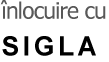 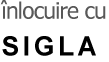 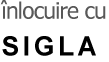 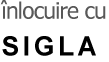 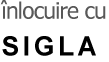 Anca Boroi
VICEPREȘEDINTE
aboroi@fabrikam.com
Strada Dimineții 12
Sibiu, SB 98052
Birou
360.555.0150
Birou
Birou
Birou
Birou
Mobil
360.555.0152
Mobil
Mobil
Mobil
Mobil
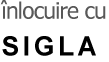 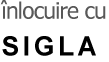 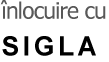 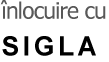 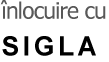 Birou
Birou
Birou
Birou
Birou
Mobil
Mobil
Mobil
Mobil
Mobil
[Speaker Notes: Pentru a modifica prima carte de vizită eșantion, înlocuiți conținutul cu unul propriu. Pentru a modifica sigla, selectați imaginea „înlocuire cu SIGLA” și alegeți Modificare imagine pe fila Instrumente imagine, Format.

Sau, dacă preferați să începeți de la zero, apăsați pe butonul Diapozitiv nou de pe fila Pornire pentru a insera o pagină nouă. Acum introduceți textul în substituenții necompletați și adăugați-vă sigla folosind Inserare imagine.]